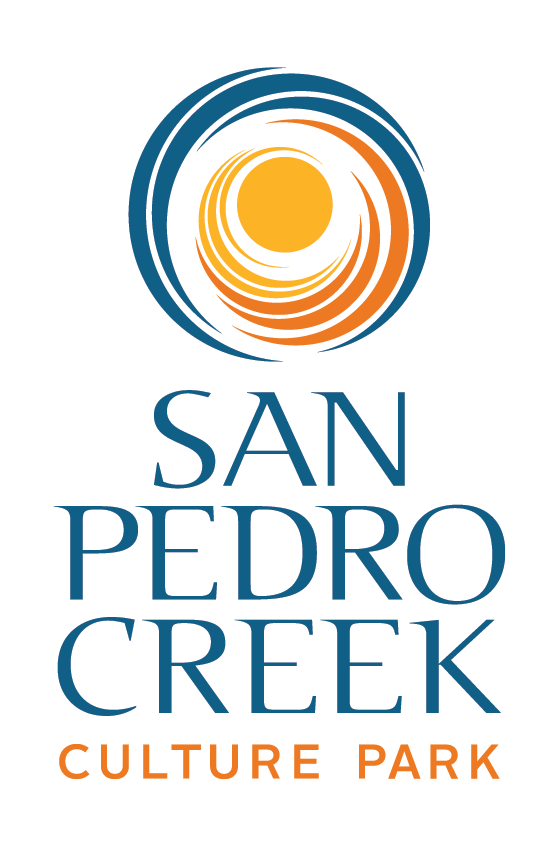 February 13, 2020
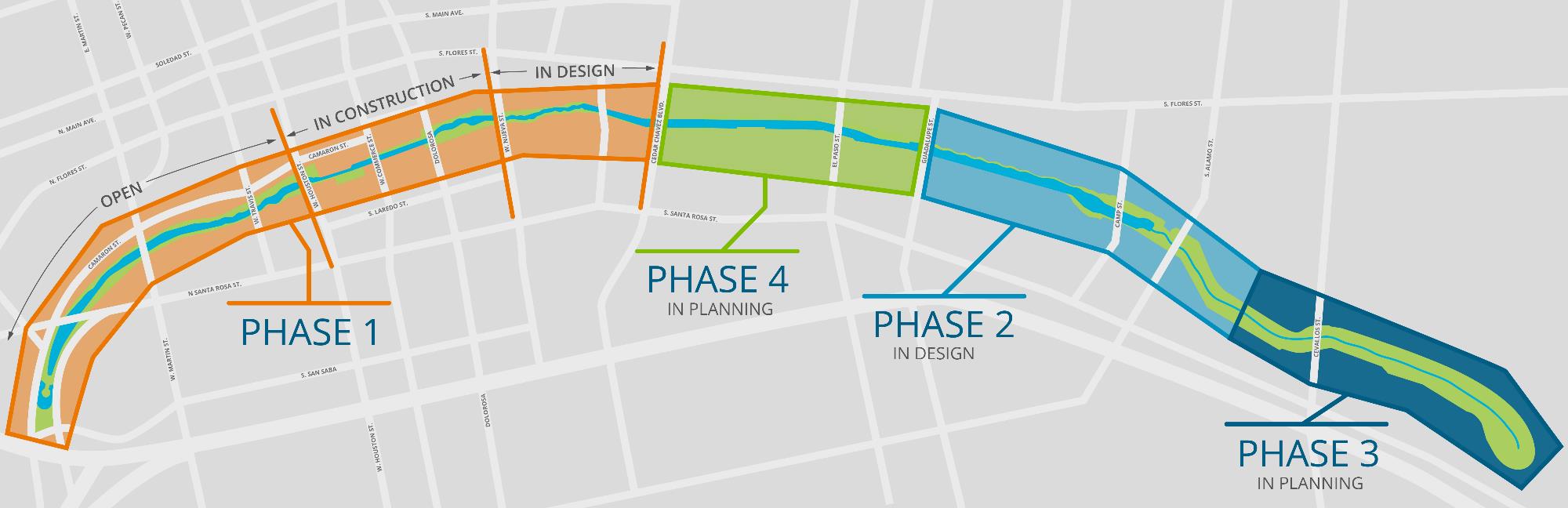 Updates
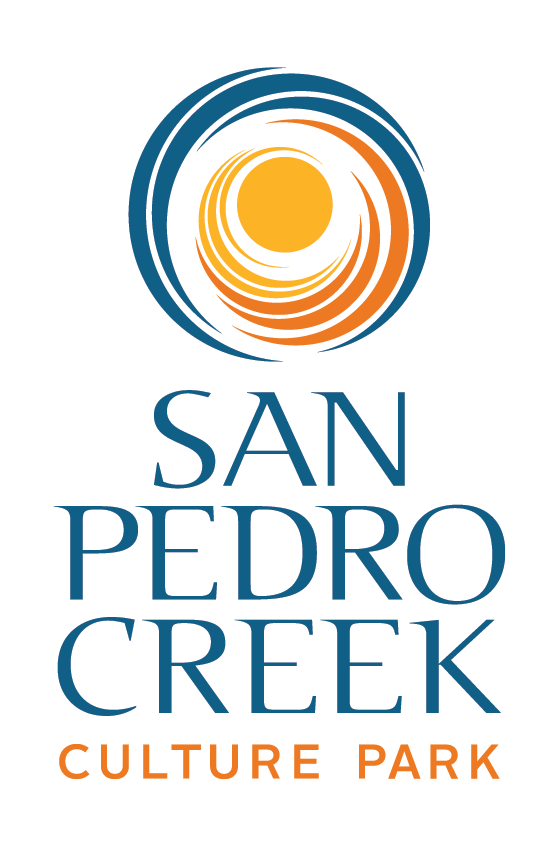 Phase 1.2
Construction activities
Phases 1.3 and 2
Design Activities
Partner Coordination
3
Phase 1.2 Construction
Houston to Commerce
Houston street bridge 
Utility Installation
Plaza paving
Commerce to Dolorosa 
Dolorosa street bridge 
Swap to south side
Low bank paseo
Dolorosa to Nueva
Channel wall construction
UTSA coordination
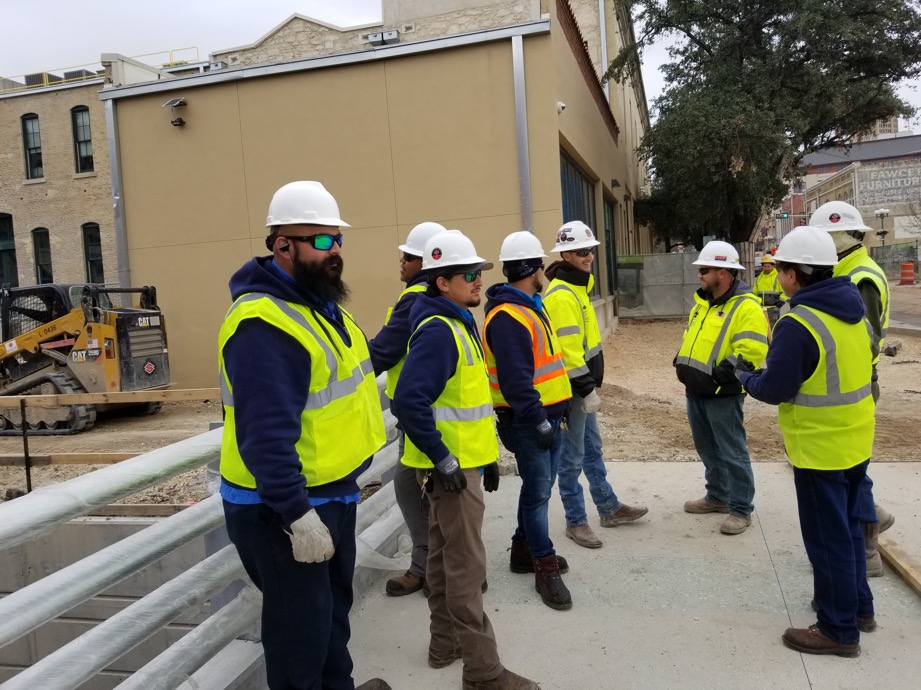 4
5
6
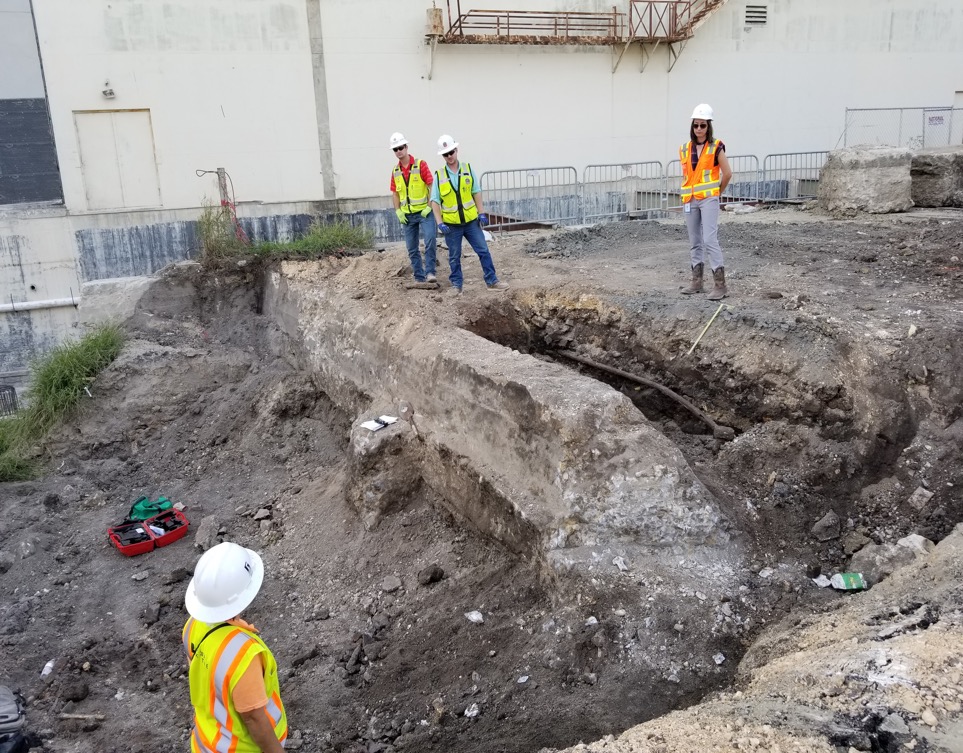 7
8
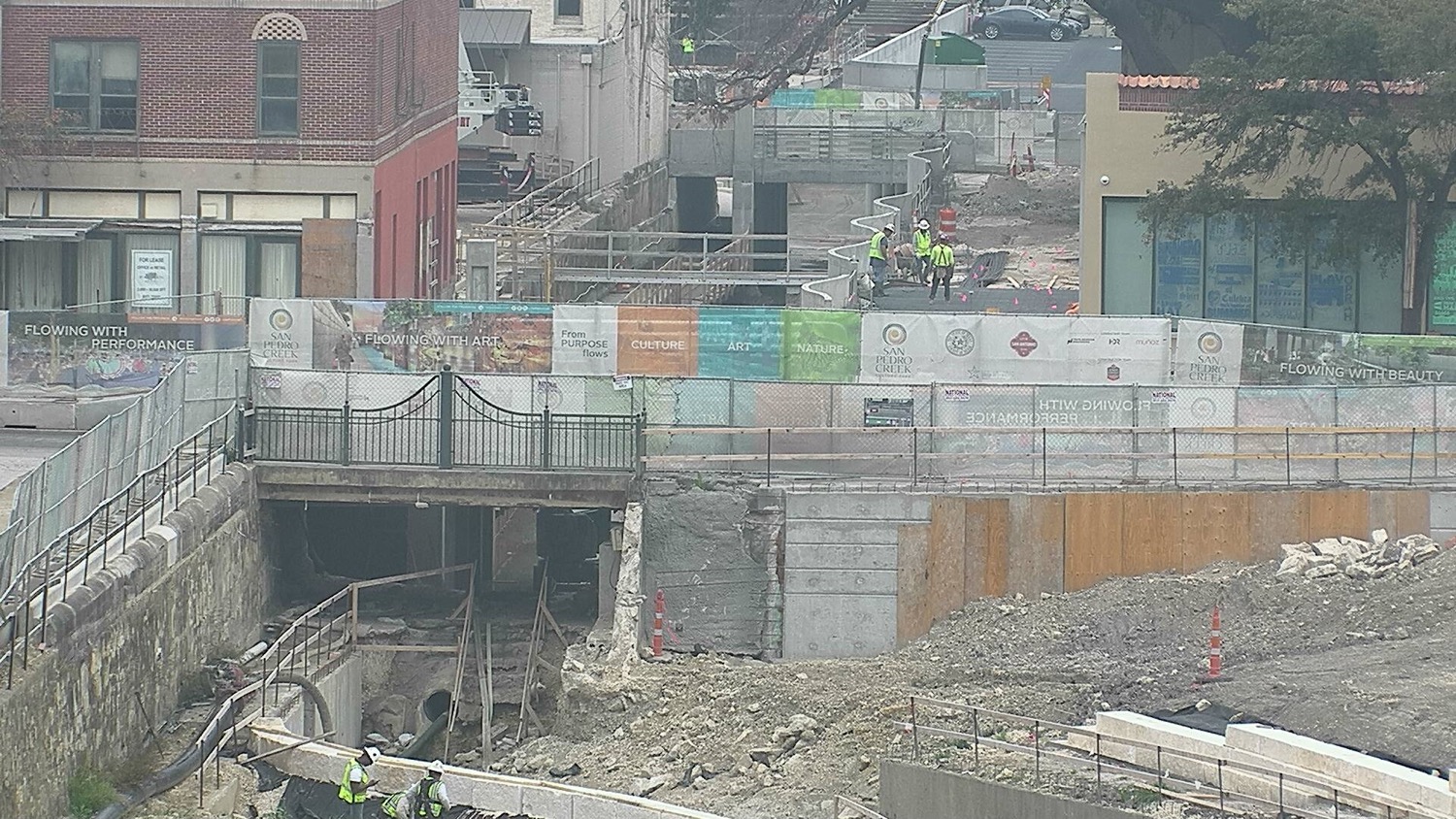 9
10
Phase 1.3 and Phase 2
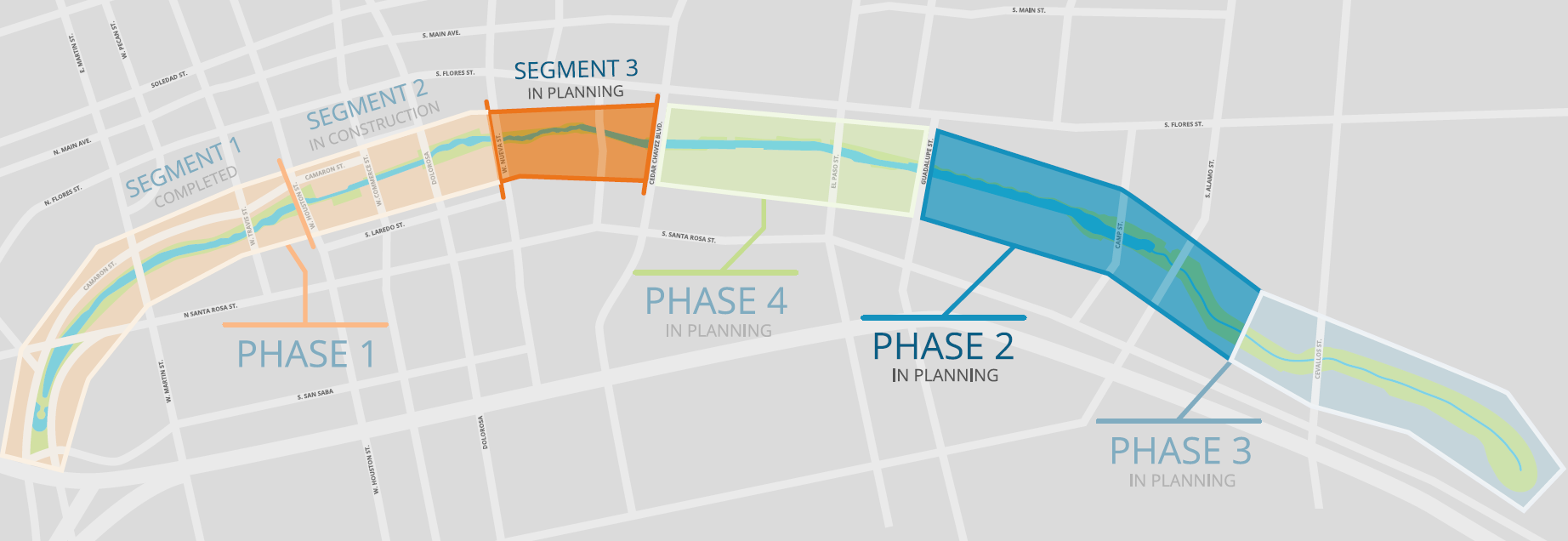 11
Phase 1.3 and Phase 2 Design
Design ongoing
ROM cost estimate February 21
March 2020:  Construction start 
July 2020:  100% completion full design
September 2020:  Guaranteed Maximum Price from CMAR
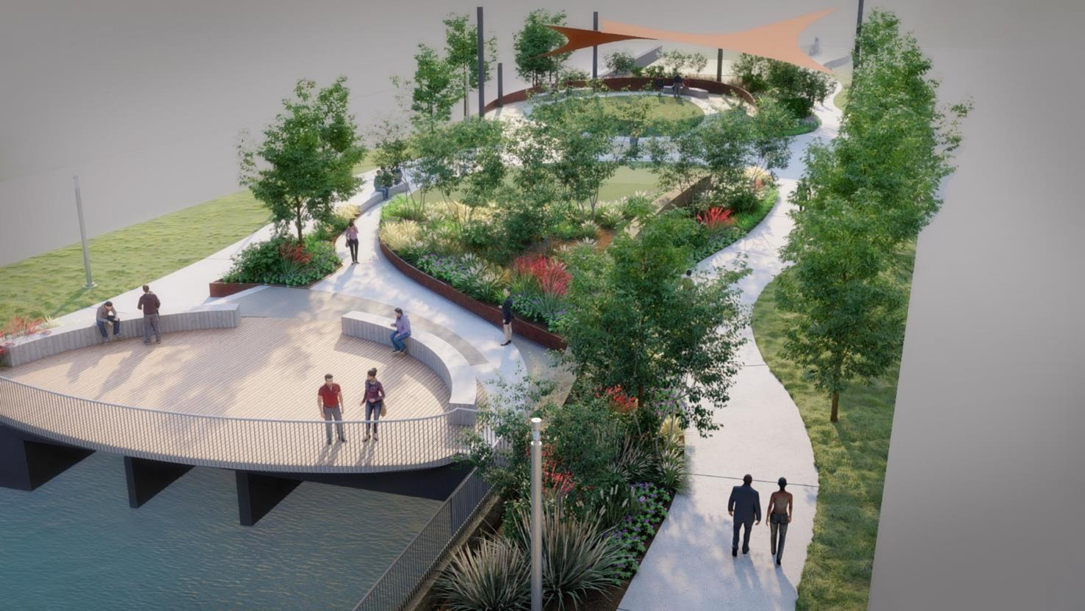 12
Partner Coordination
Phases 1 and 2 Coordination ongoing
SAISD Administration building
UTSA downtown campus
TPR/Alameda
Commerce Street 
GSA/Federal Courthouse
TxDOT
Linda Pace Foundation/Ruby City
CPS Substation
Camaron Street
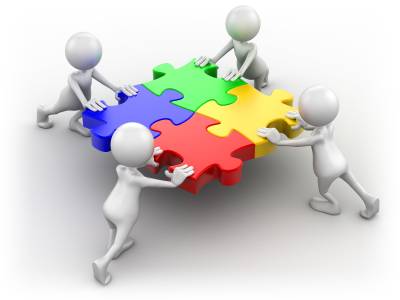 13
Partner Coordination
Executive Committee 
David Smith, County Manager, Bexar County
Lori Houston, Assistant City Manager, City of San Antonio
Razi Hosseini, Interim Director, Transportation and Capital Improvements, City of San Antonio
Suzanne Scott, General Manager, San Antonio River Authority
Next Meeting date: March 13
14
QUESTIONS
& COMMENTS
15